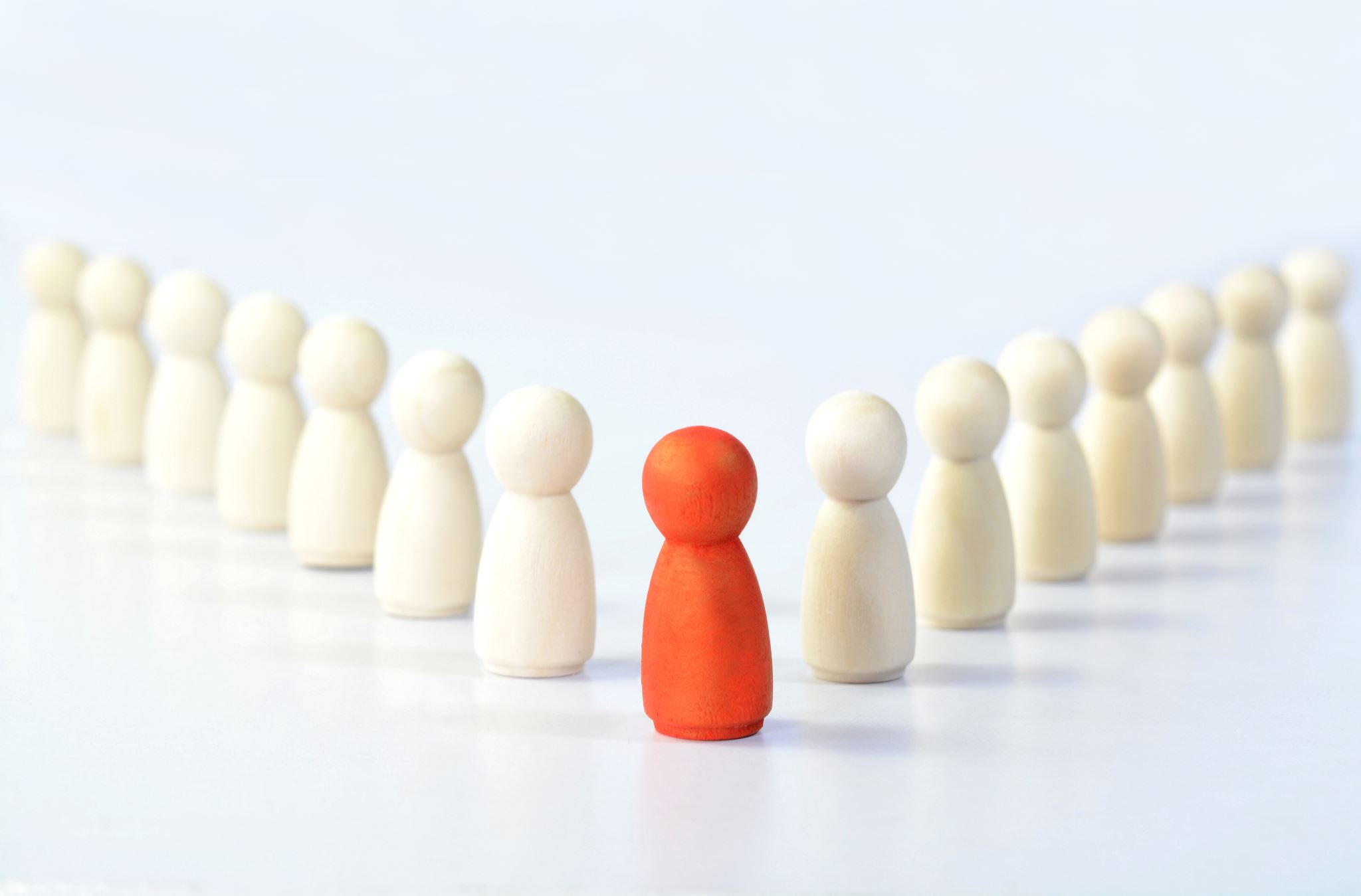 Follow Jesus
Making Disciples the way Jesus made Disciples (Matt 8-13)
The kingdom of righteousness
Kingdom announced: 
Change the way you live: the kingdom is at hand. Matt 4:17
Come into the kingdom/that you can share it with others. Matt. 4:18
Good hearts CHANGED into good lives. Matt 5-7
Jesus’ Kingdom shared(Matthew 8-10)
Those who followed Him did what He did. Matthew 10
People’s reactions to Jesus
Maybe: Is He the Messiah? 11:3
Rejection: He is NOT the Messiah! 11:16ff
Positive: He is the Messiah! 12:46ff
Following Jesus
Reacting to how people react to you
People are reacting to you as they did Jesus: positive, maybe, rejection. Matthew 10:24
Be a good neighbor: seek personal relationships 
Ask questions: deepen your relationships 
Listen when they become vulnerable
Value them (their story: good/bad/ugly)